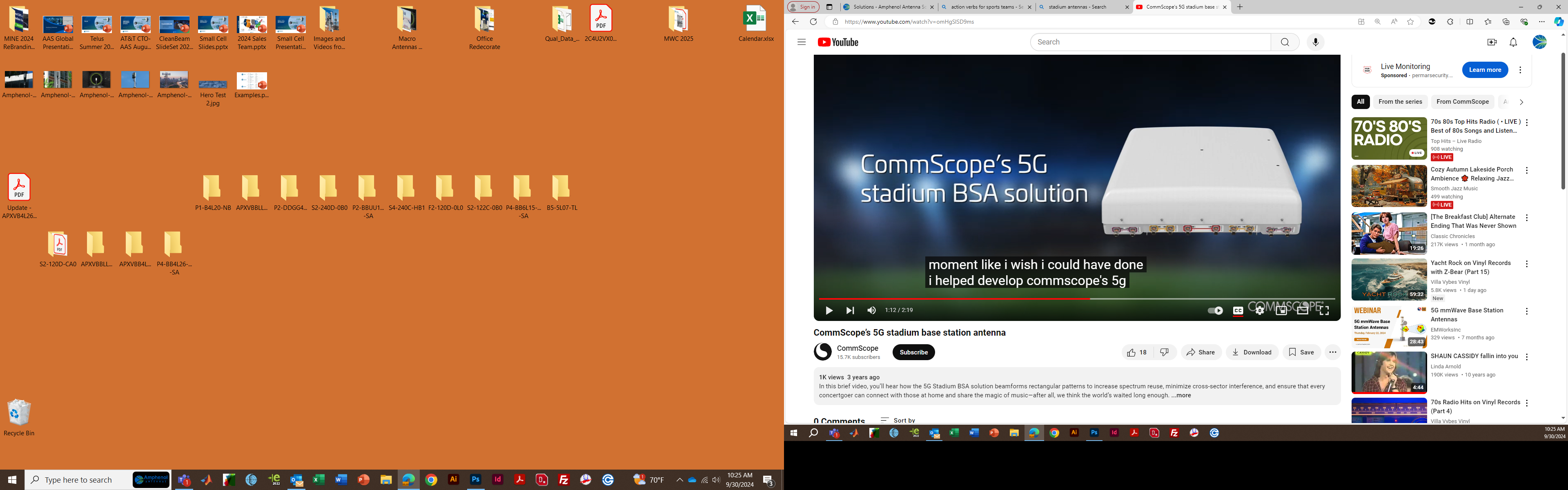 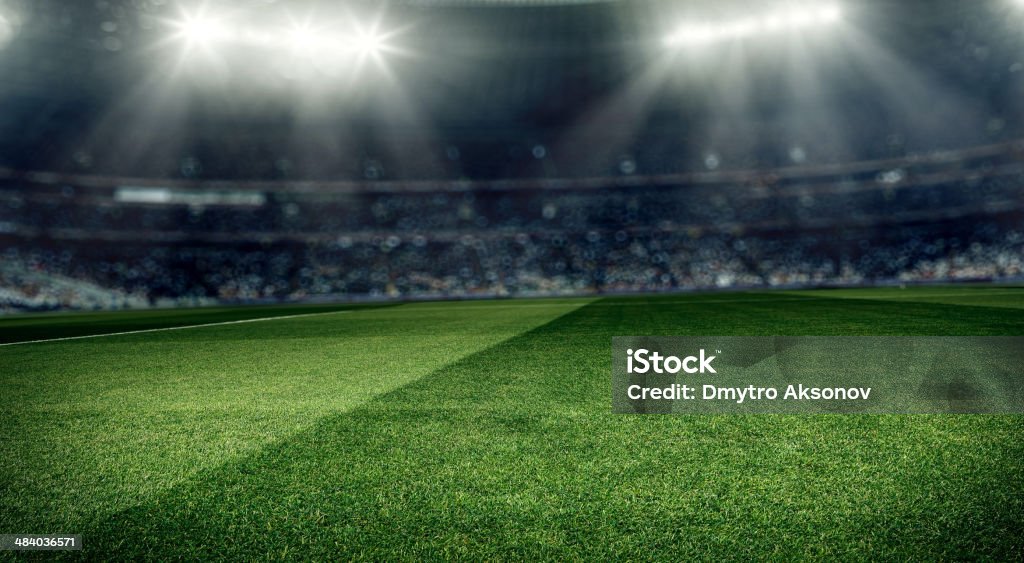 Get Ready!Amphenol is unleashing even Greater Connectivity
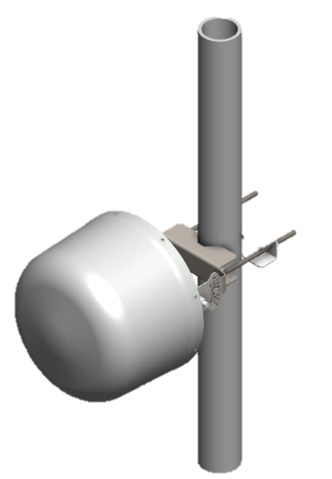 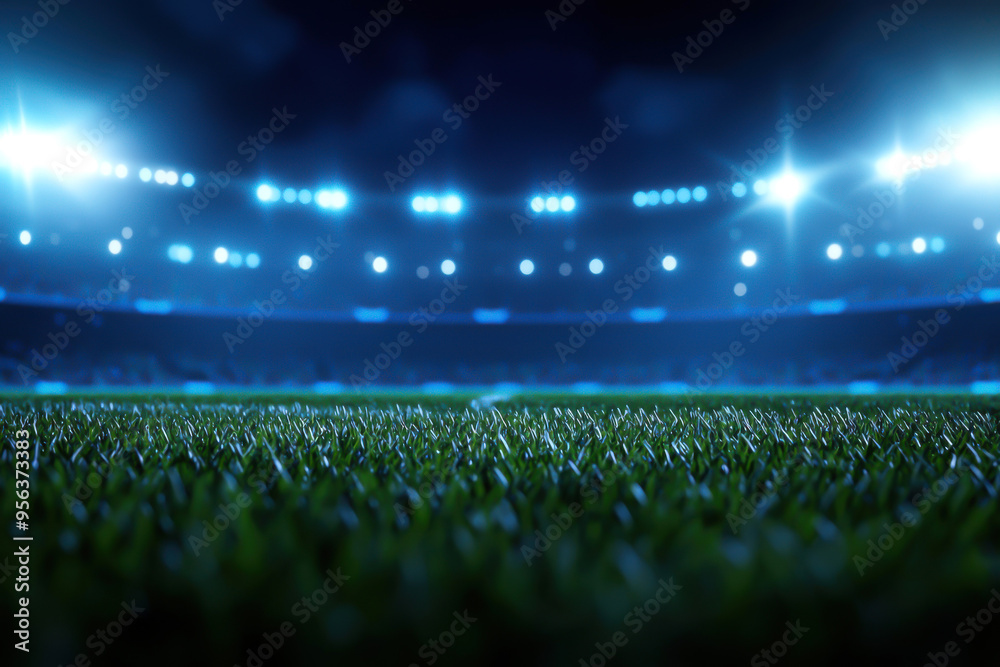 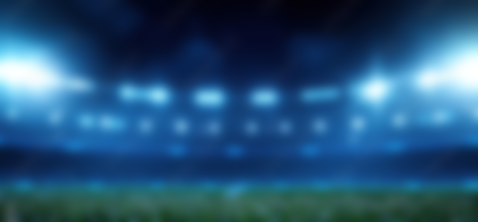 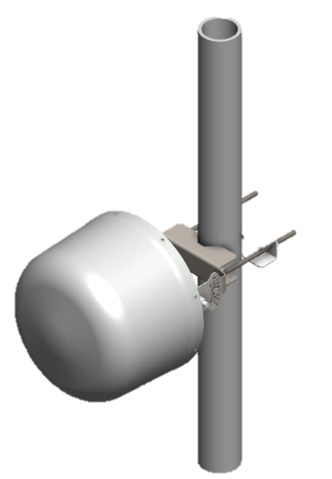 Get Ready!Amphenol is unleashing even Greater Connectivity
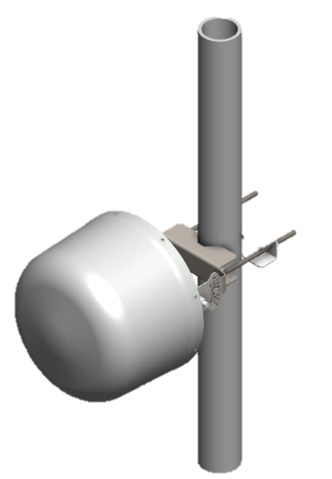